Informationen und Einführung Visavid
eSession am xx.xx.xxxx
Michael Köhle, L
Grund- und Mittelschule Weil
Fachberatung Informatik im Landkreis Landsberg
Referentennetzwerk digitale Bildung der Grund- und Mittelschulen in Oberbayern
michael.koehle@weil.schule
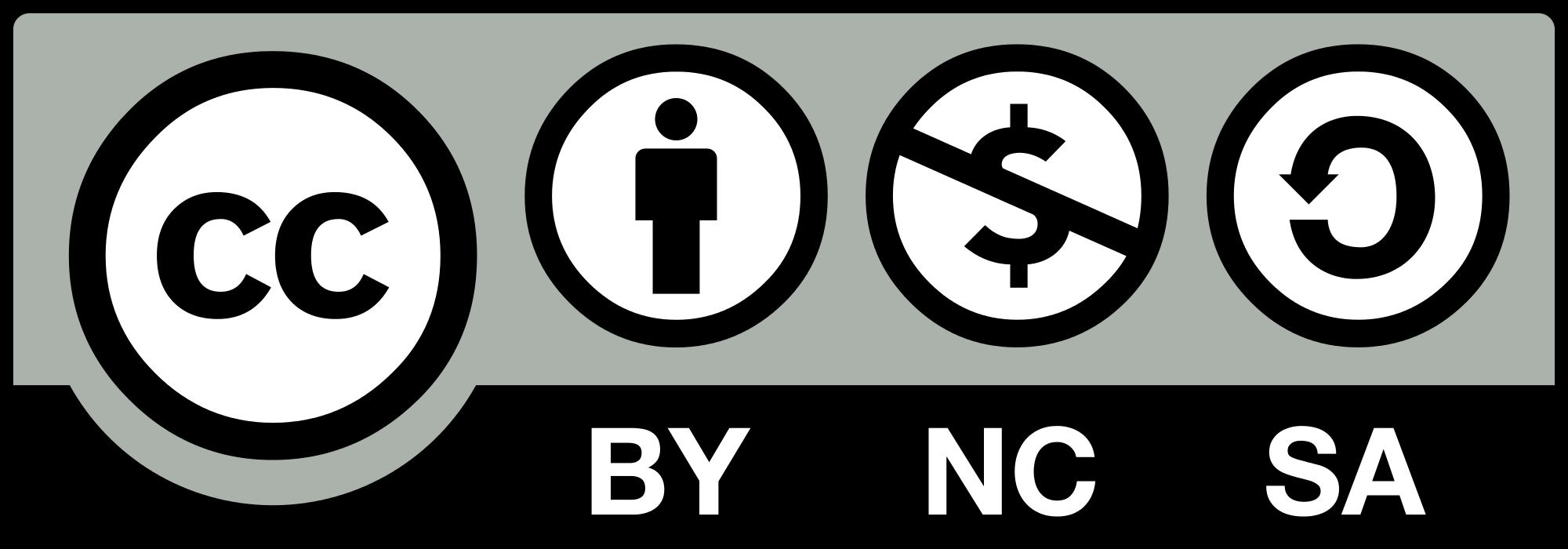 Michael Köhle, FB Informatik, 2021-2022
Was erfahren Sie in den nächsten 45-60 Minuten?
Rechtliche Rahmenbedingungen
Nutzungsmöglichkeiten/ Funktionen
weitere Fortbildungsangebote
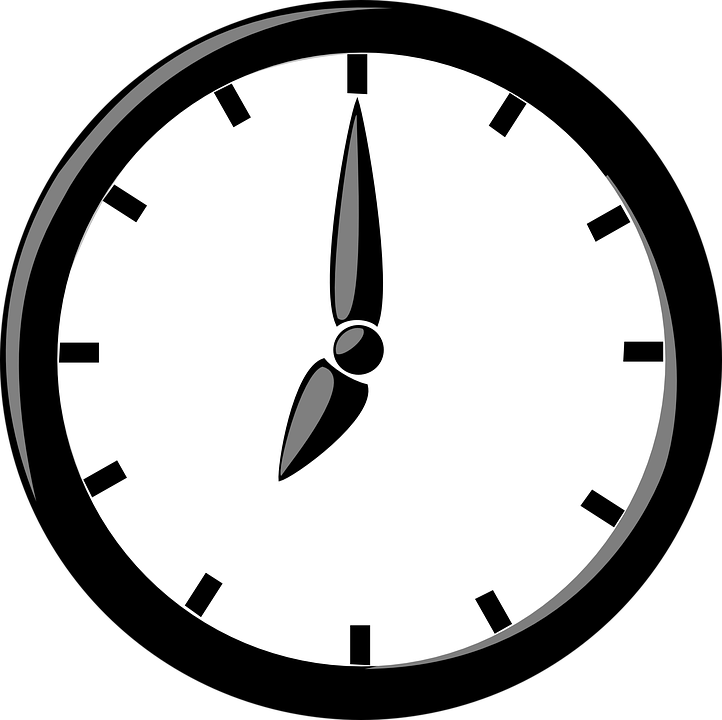 23.01.2022
Rechtliche Rahmenbedingungen
Videokonferenzsystem Visavid der Auctores GmbH steht ab dem 28. April 2021 allen bayerischen Schulen dauerhaft zur Verfügung. 
Als Teilangebot der BayernCloud Schule im 2. Halbjahr 2021/22 voraussichtlich in MEBIS eingebunden. Stand 15.11.2021
Informationen zum Datenschutz/ Nutzungsbedingungen über OWA (Schulleitung!)
23.01.2022
Vorteile und Stärken von Visavid
Browserbasierte Nutzung -> Jedes Endgerät eignet sich dafür!
Teilnahme durch einen Link (Moderator/Teilnehmer)
Teamteaching möglich
Mehrere Referenten mit gleichen Rechten
DSGVO und BaySchO - konform
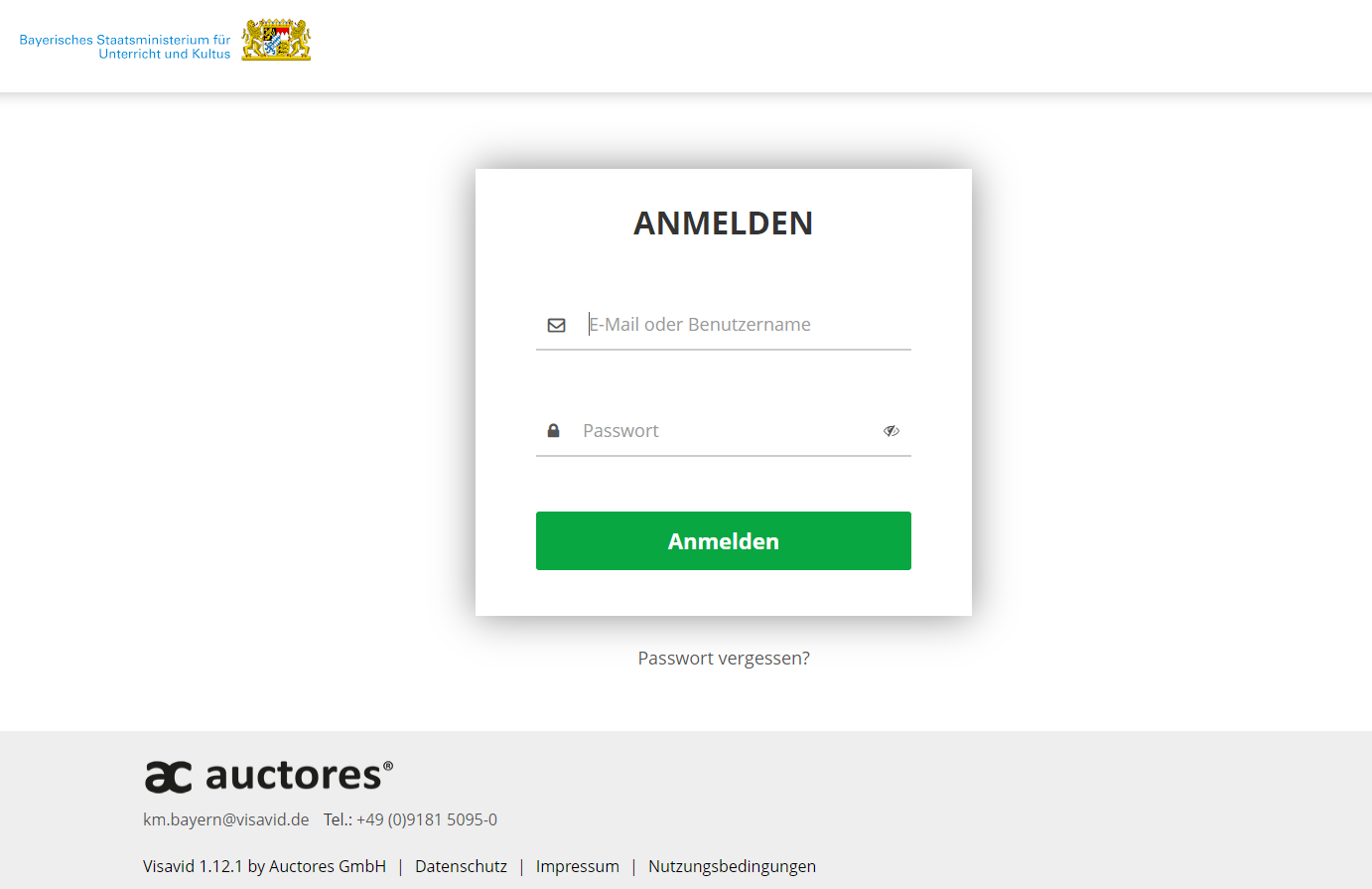 23.01.2022
Nutzungsmöglichkeiten/ Funktionen
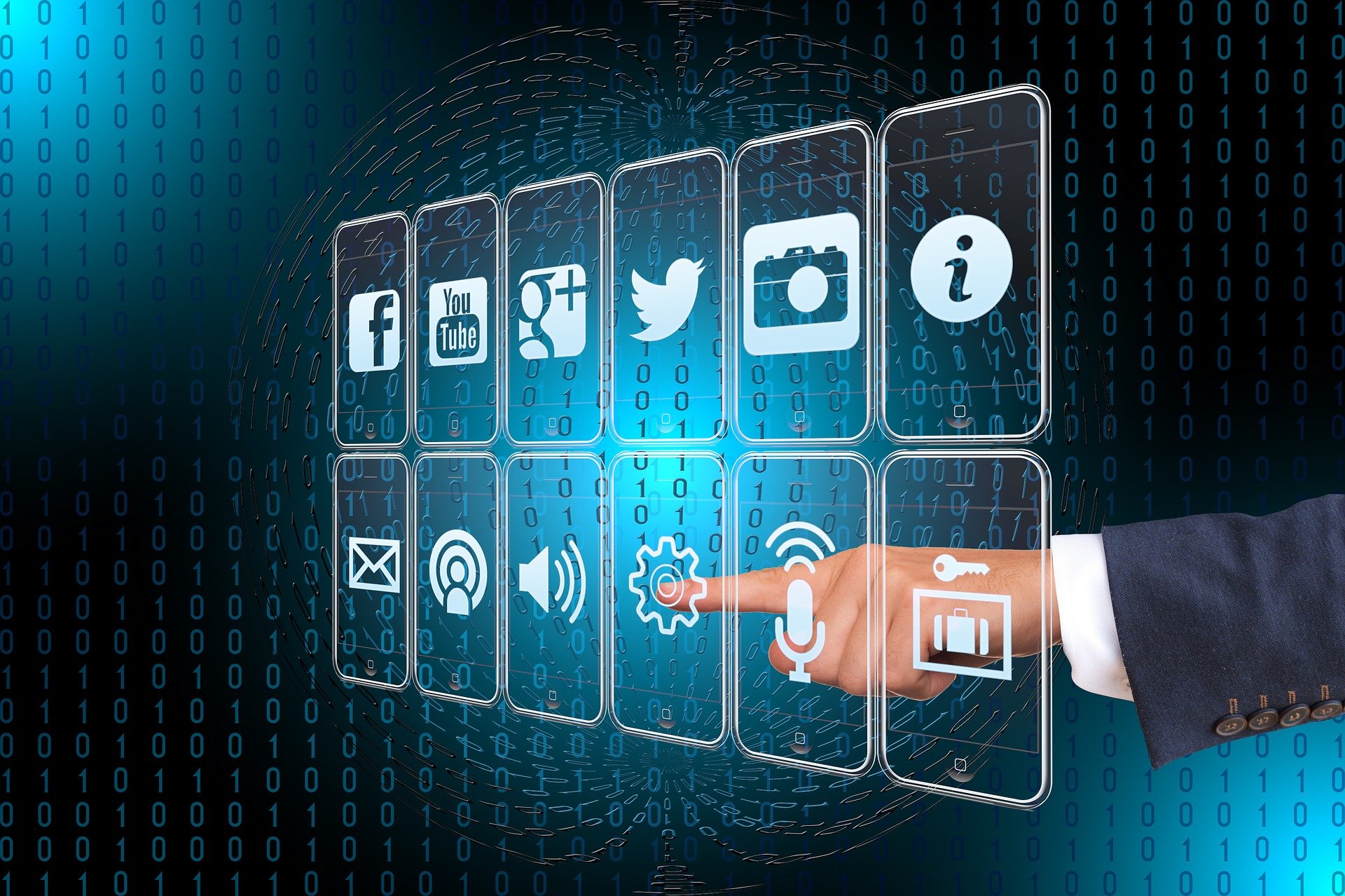 Screensharing 
Freigabemöglichkeit von zwei Webcams 
Webcam Lehrer*in 
Dokumentenkamera
Abstimmungstool
Neu: Gruppenräume, TN-Listen – Download, iOS – App (nur für TN!!!)
Upload und Freigabe von Dateien
Formate
Konferenz
Onlinevortrag
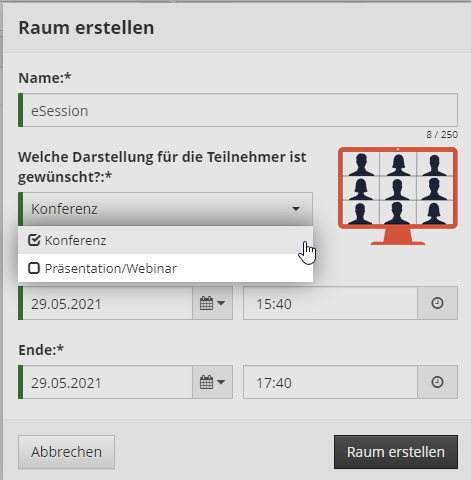 23.01.2022
Konferenzraum einrichten
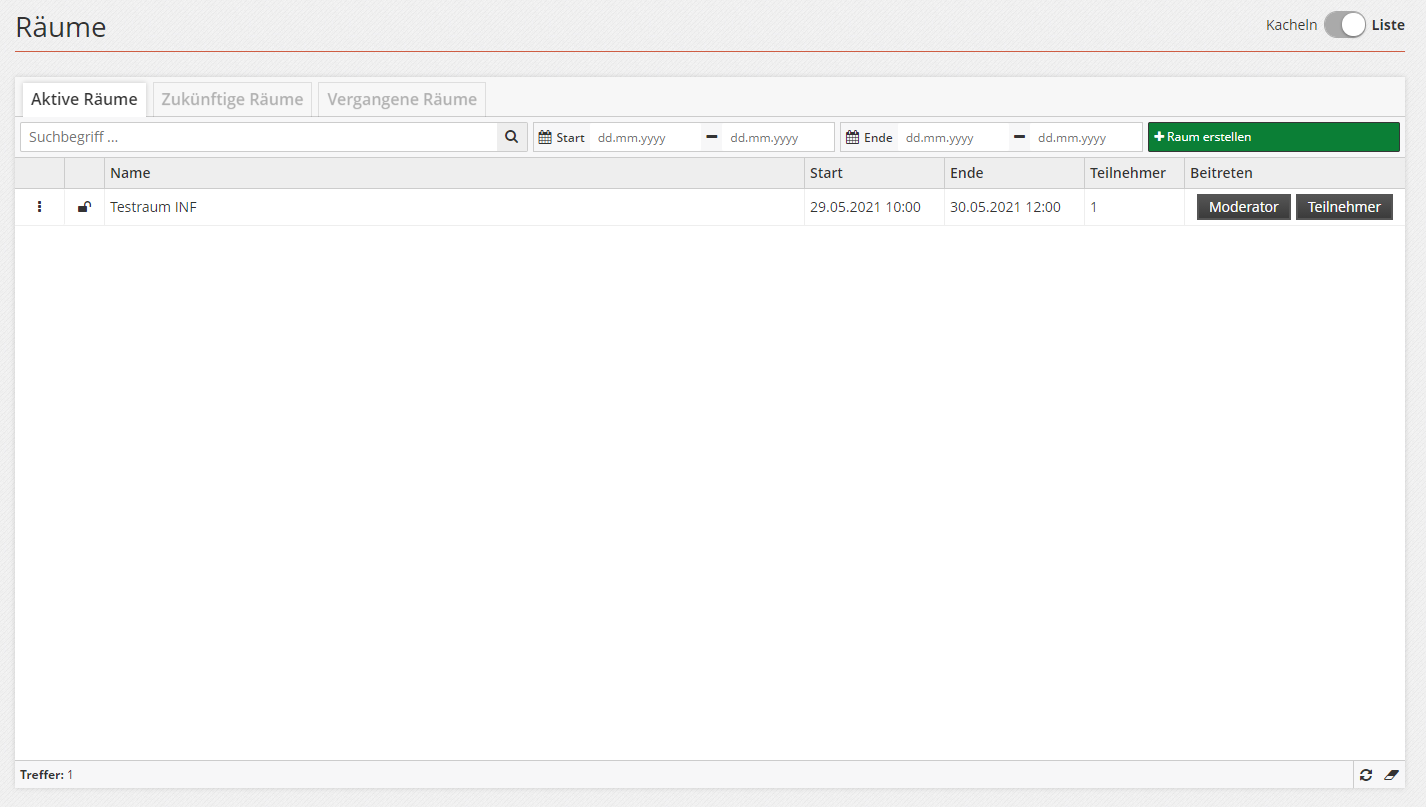 23.01.2022
Konferenzraum einrichten
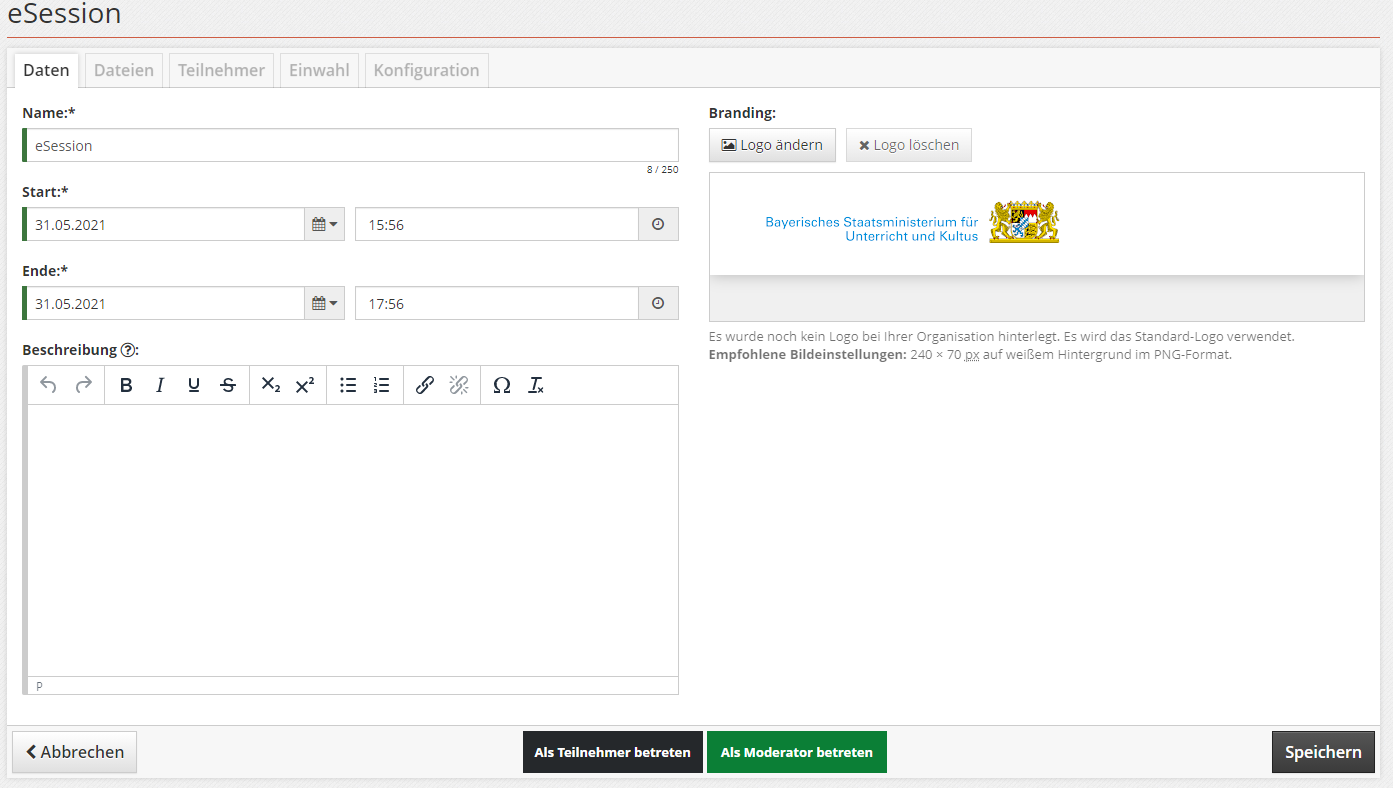 23.01.2022
Konferenzraum einrichten
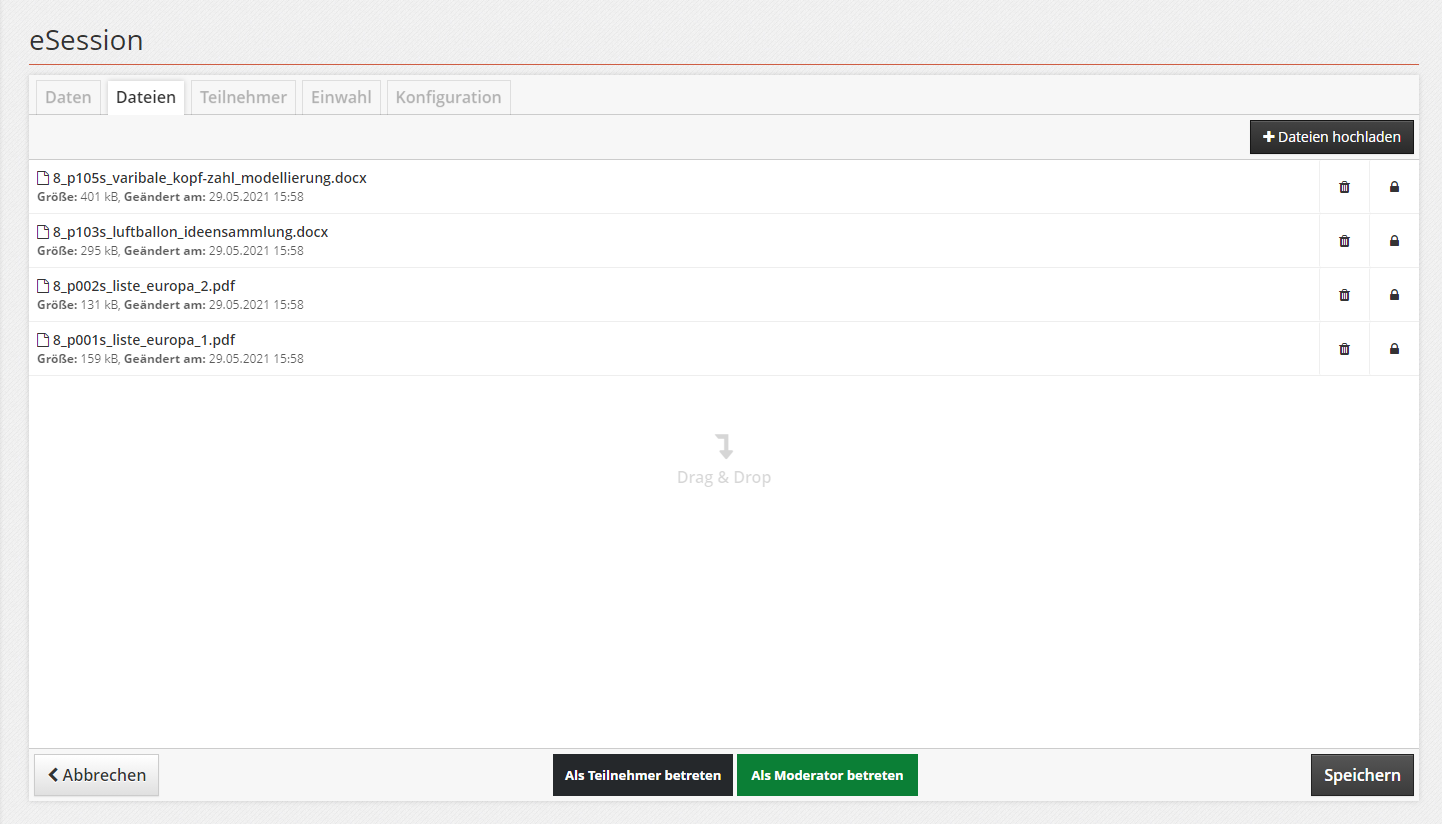 23.01.2022
Teilnehmer – Links verteilen
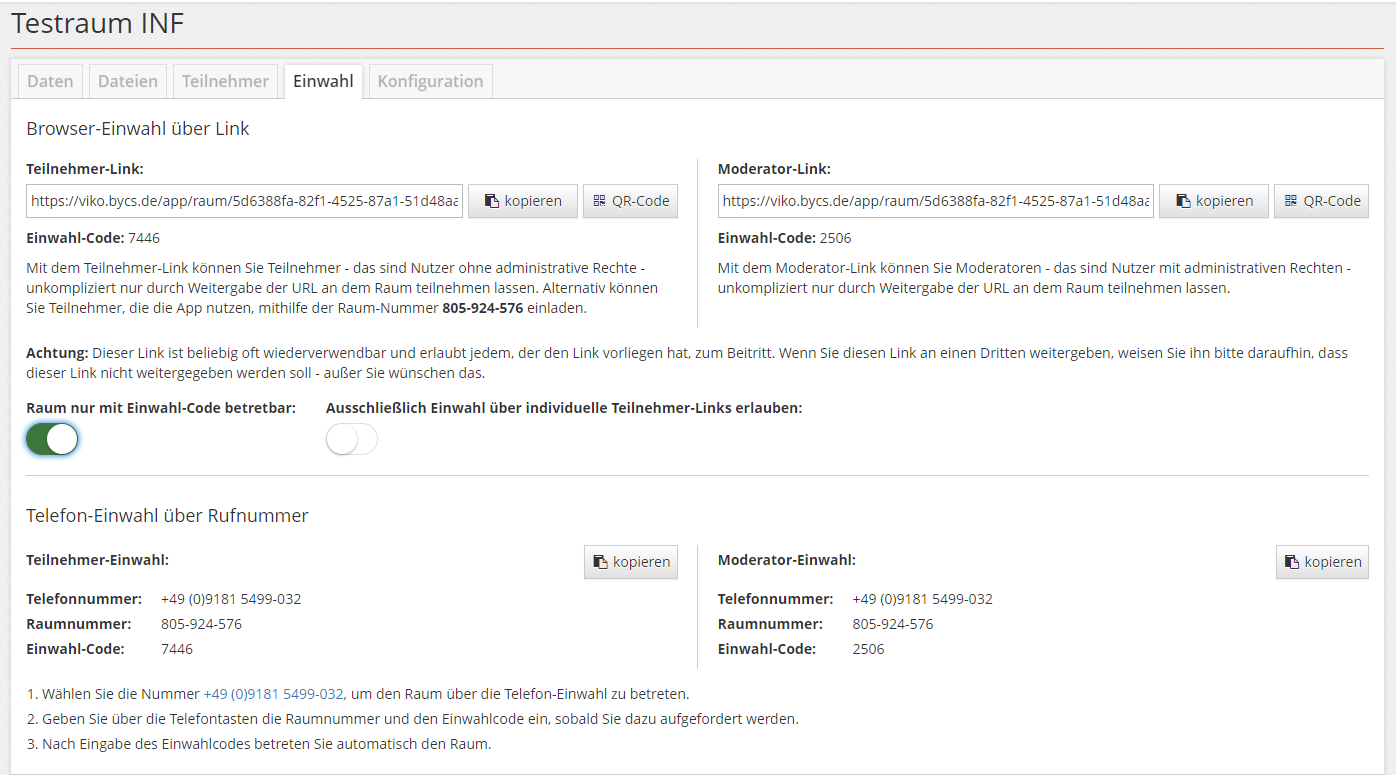 Bitte nur den Teilnehmer – Link verschicken! Dieser kann beliebig oft 
Verschickt werden.
23.01.2022
Konferenzraum einrichten
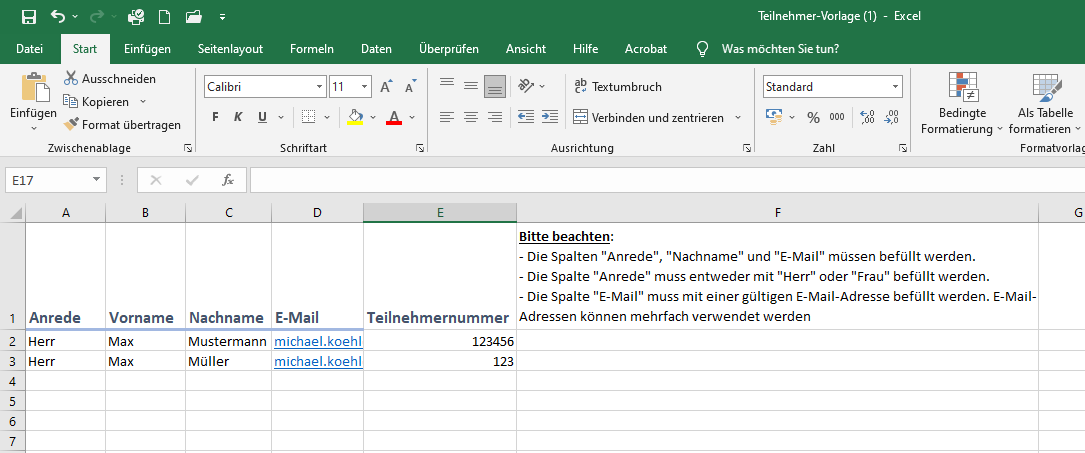 Profi – EinstellungenTN einladen
23.01.2022
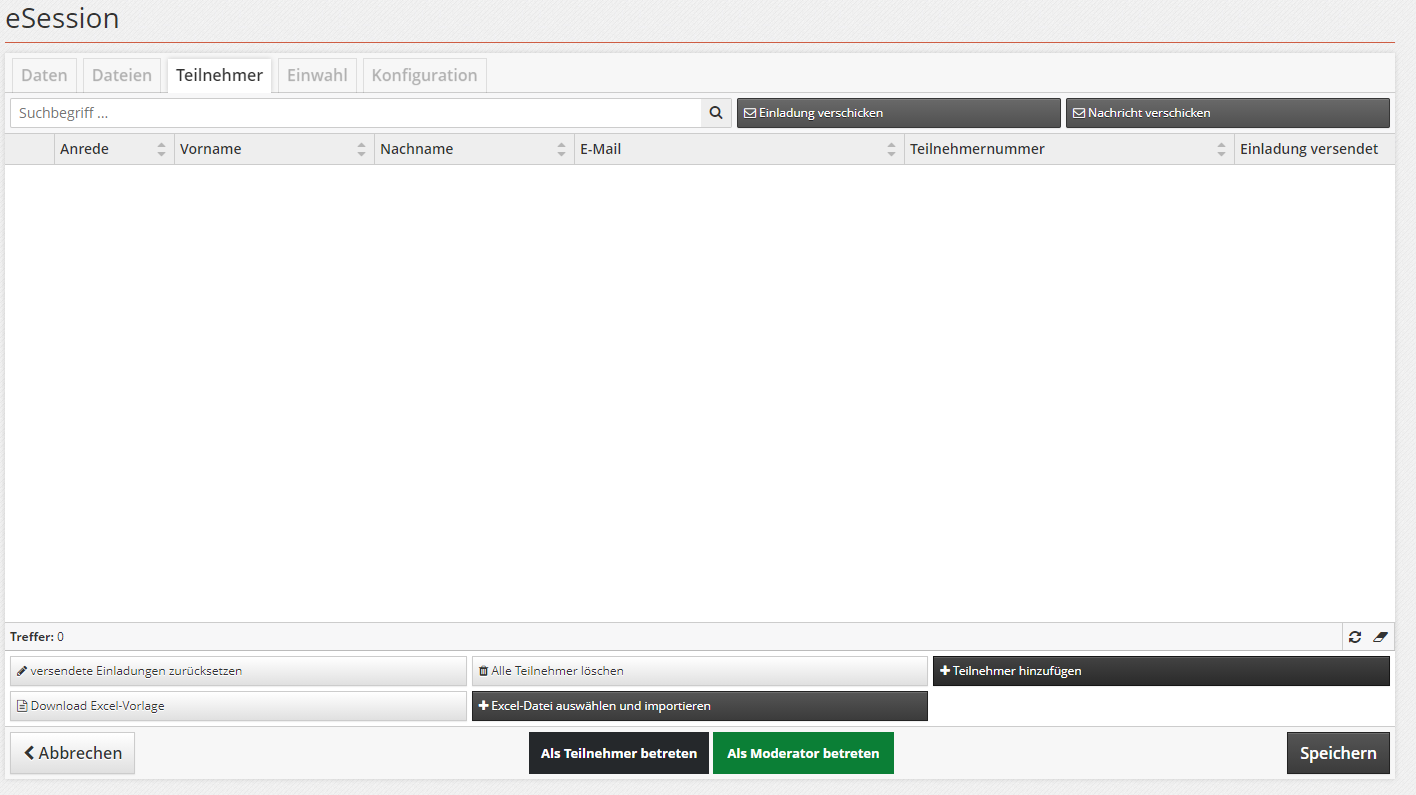 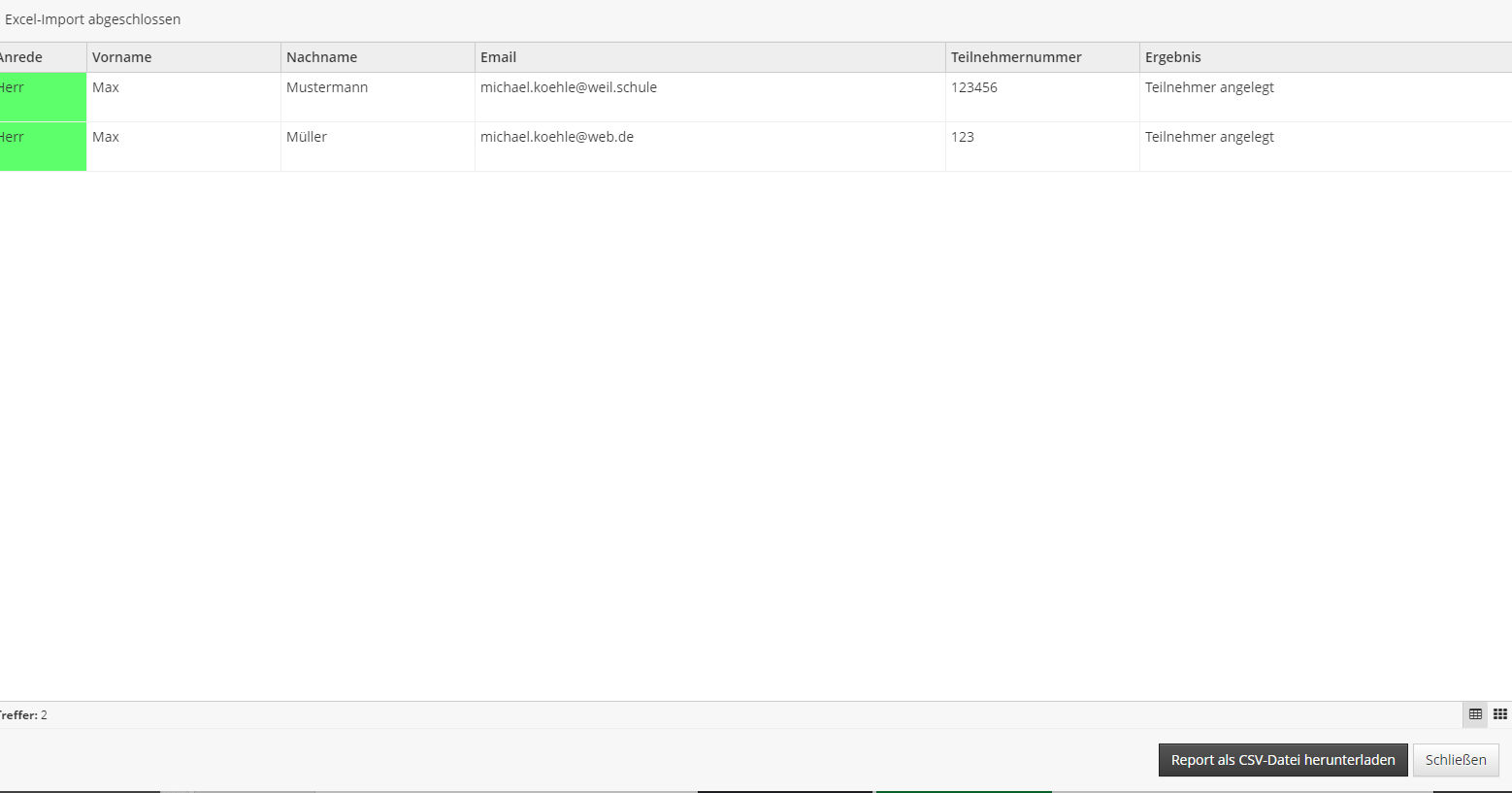 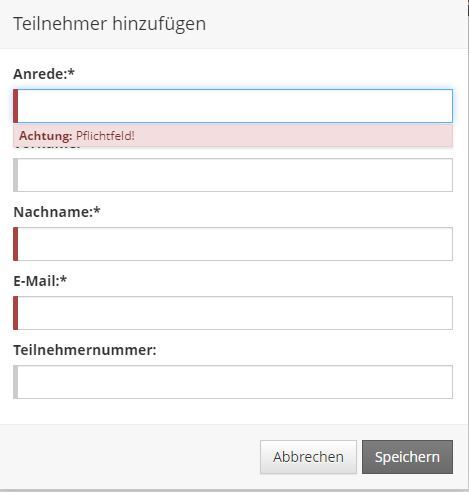 Profi – EinstellungenTN einladen
23.01.2022
Konferenzraum einrichten
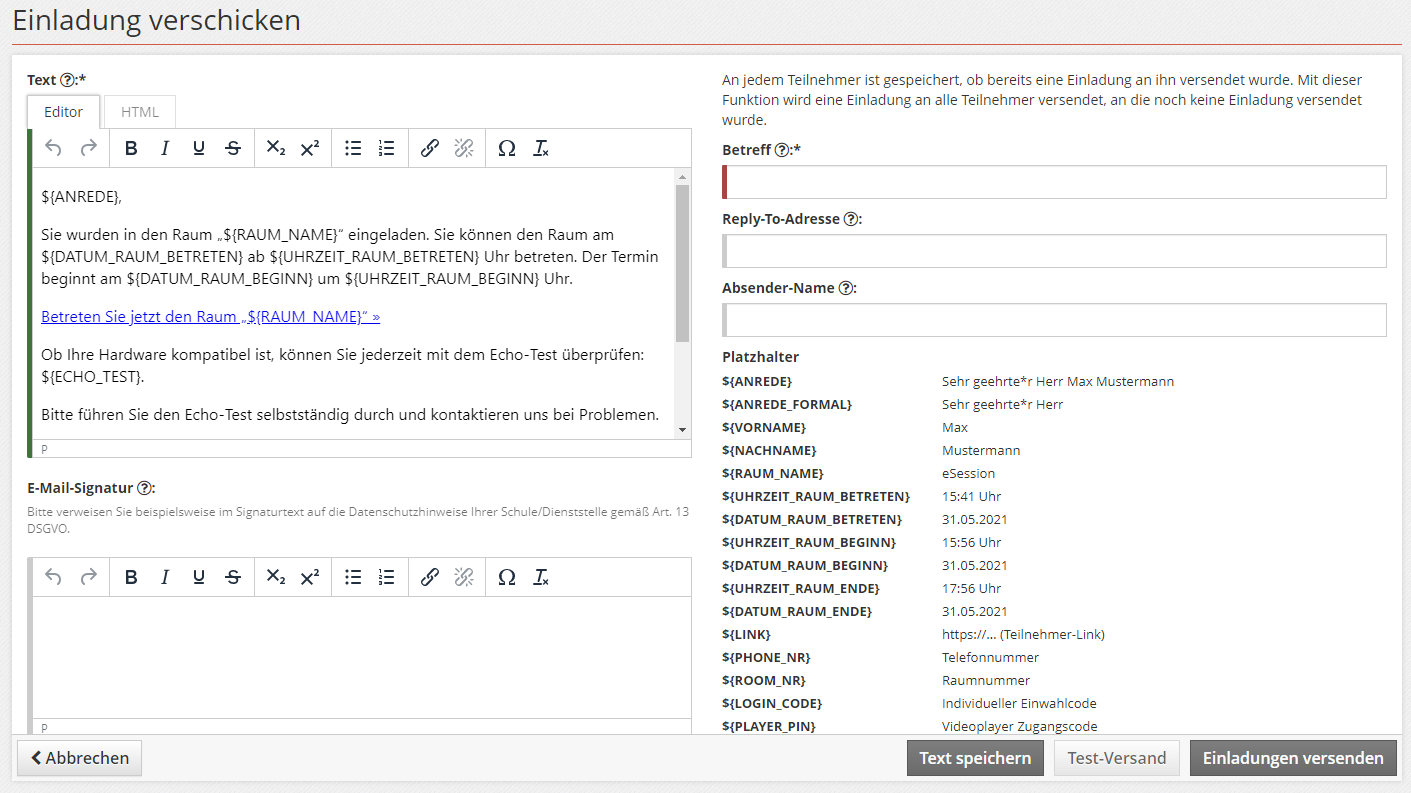 Profi – EinstellungenTN einladen
23.01.2022
Konferenzraum einrichten
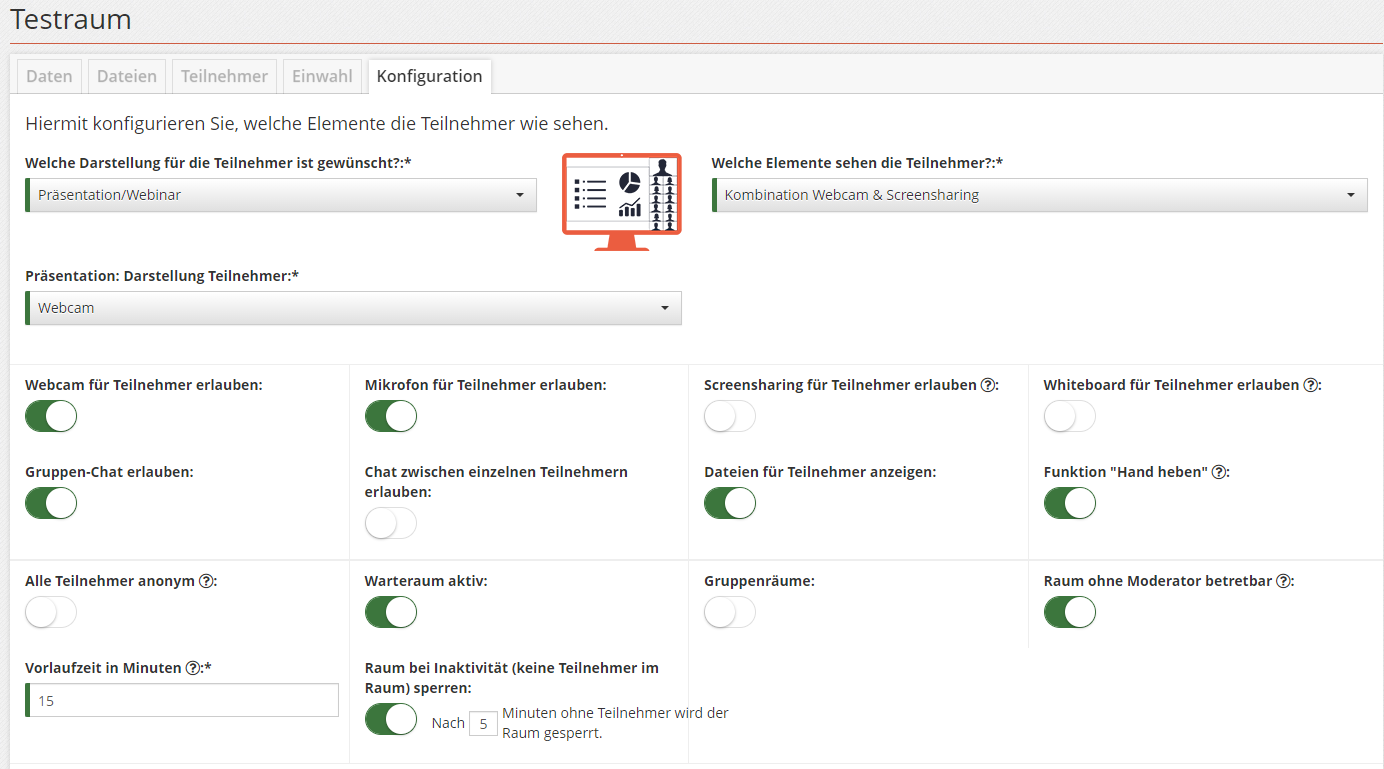 23.01.2022
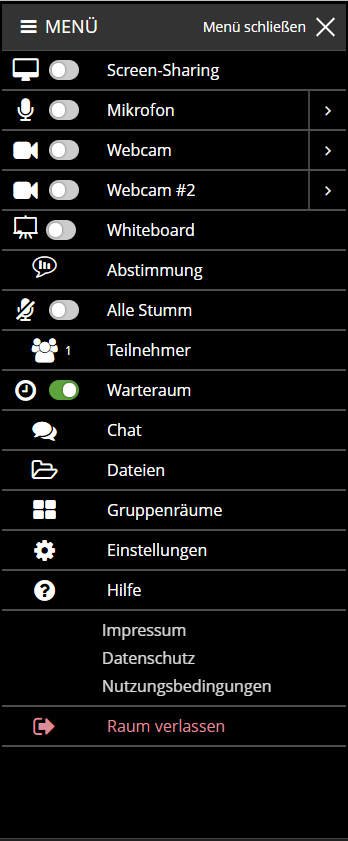 Funktionen während der Konferenz
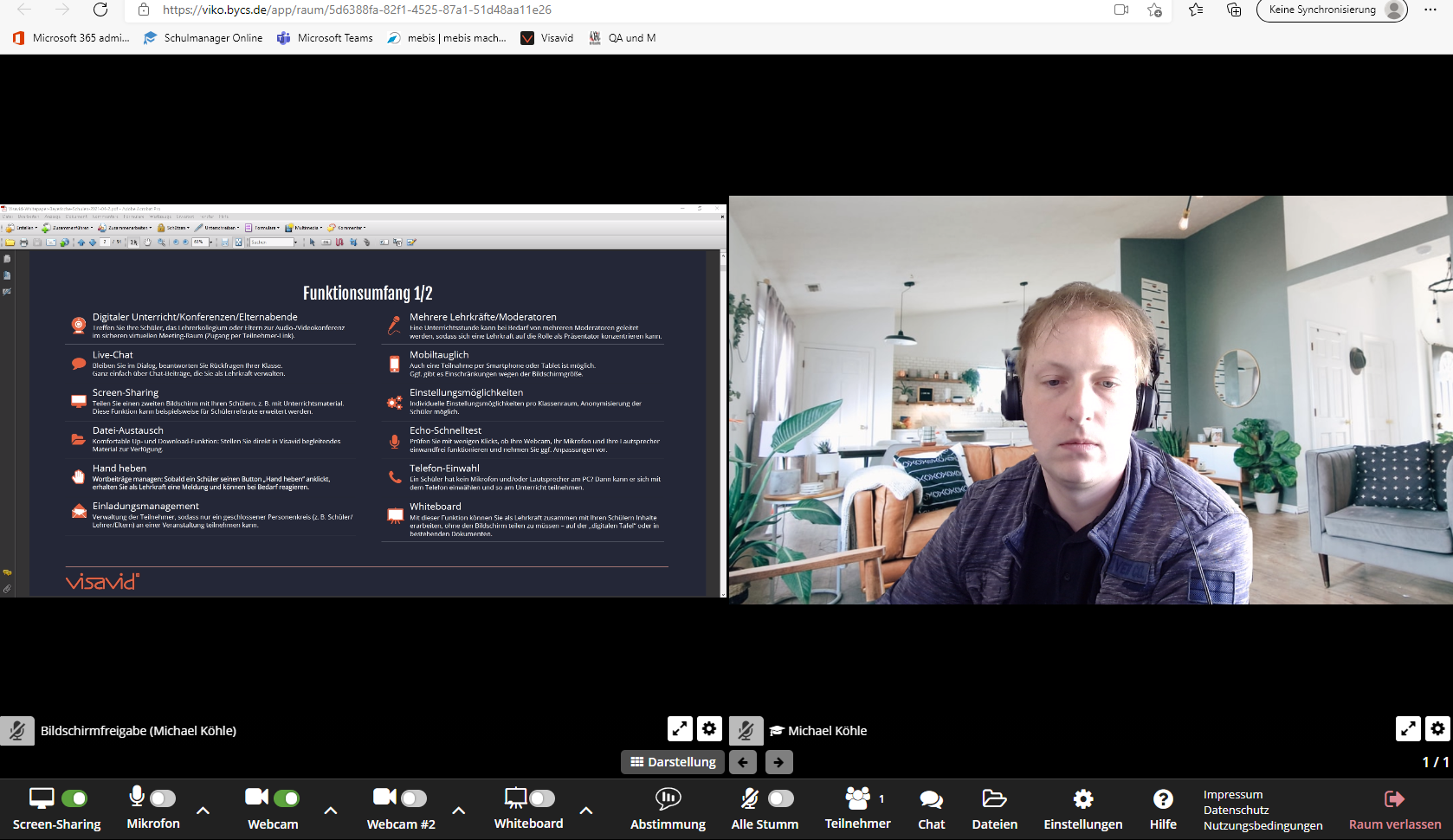 Eigene Webcam
23.01.2022
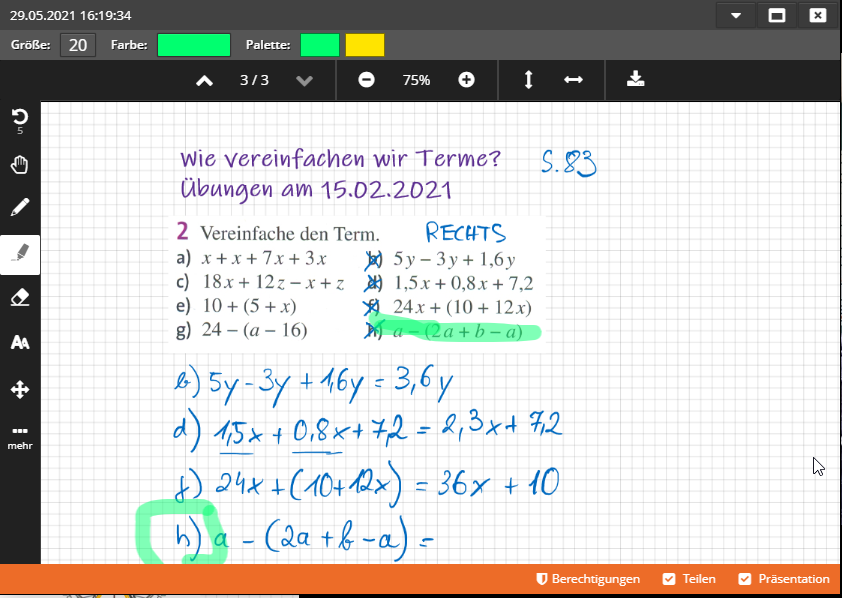 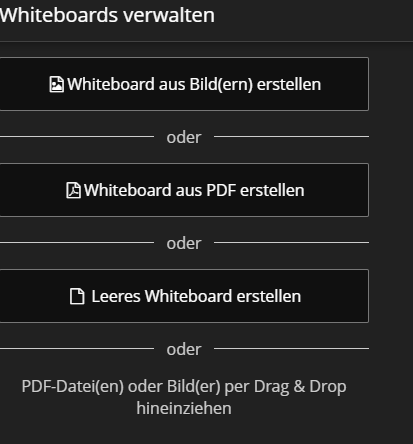 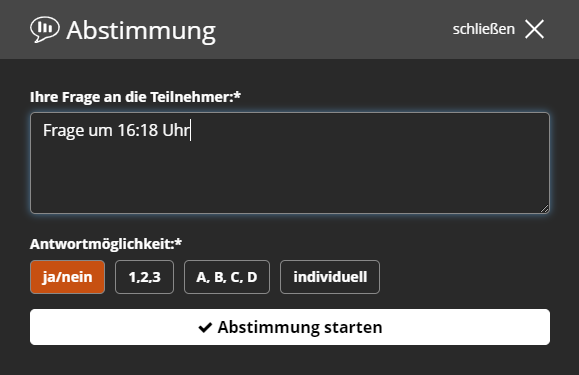 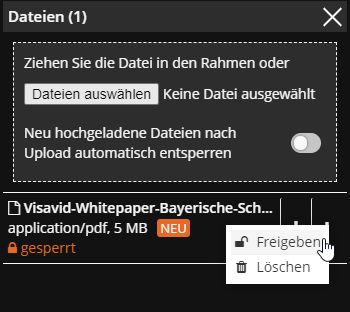 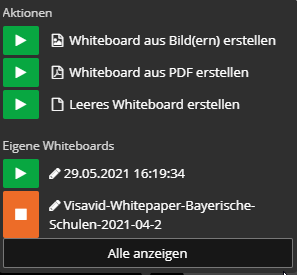 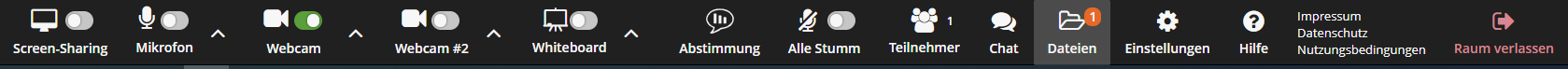 23.01.2022
Schüler*innen sollen ihren Bildschirm teilen
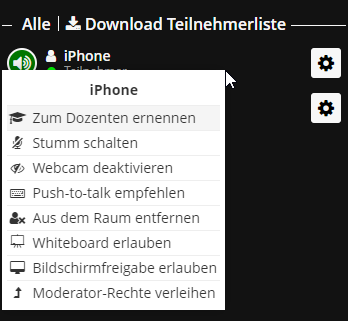 TN muss zum Moderator ernannt werden!
TN braucht den Dozentenstatus!
TN braucht erlaubte Bildschirmfreigabe!
Im Anschluss: Sich selbst wieder zum Dozenten ernennen!
23.01.2022
Neue Funktion: Gruppenräume
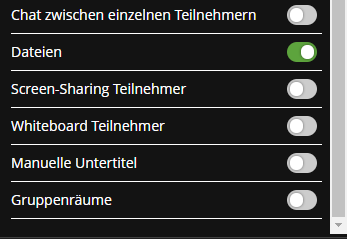 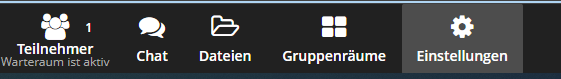 23.01.2022
Konfiguration Gruppenräume
Zwei Möglichkeiten: 

Sie nutzen die Möglichkeit, die für Sie passend erscheint! 

Wir Lehrkräfte planen und gestalten!
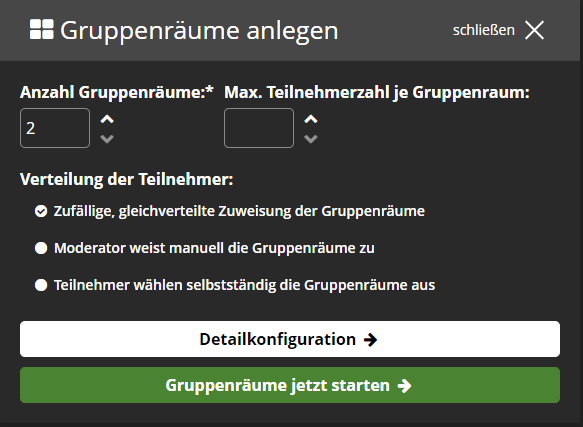 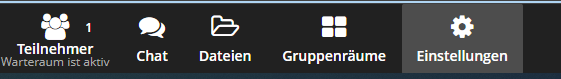 23.01.2022
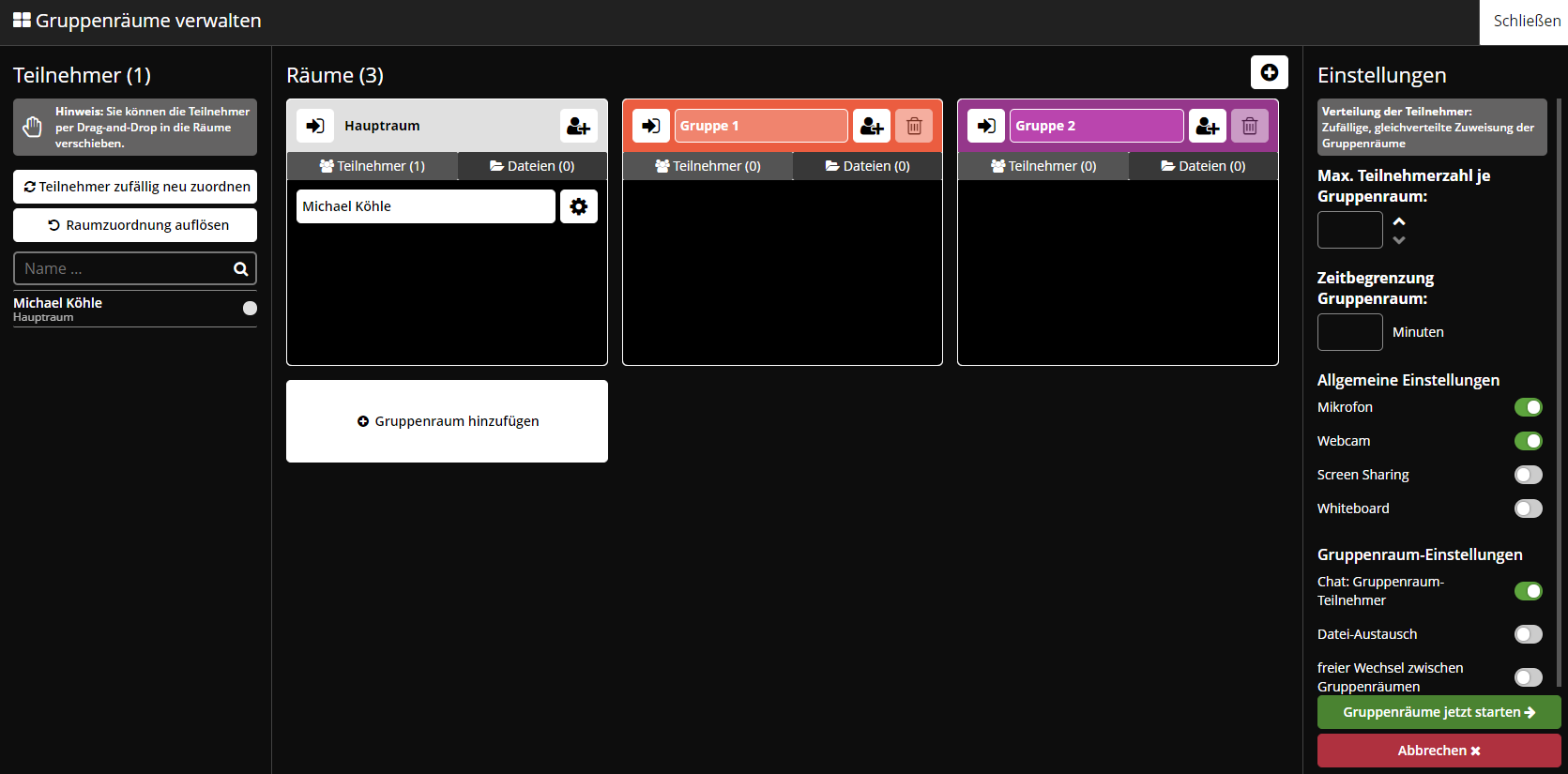 Zuordnung pro Gruppenraum
Die TN sind grundsätzlich verfügbar
Individuelle Dateizuordnung
für GAs
23.01.2022
Abschluss der Konferenz: Teilnehmerlisten
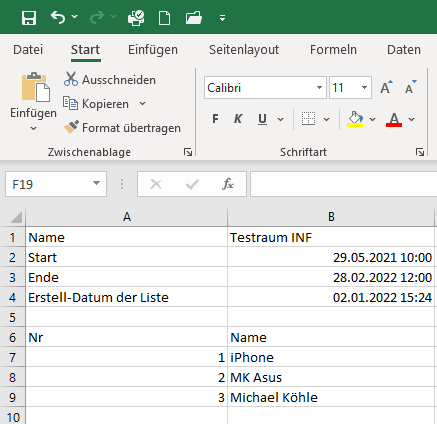 TB – Liste downloaden -> xlsx - Format
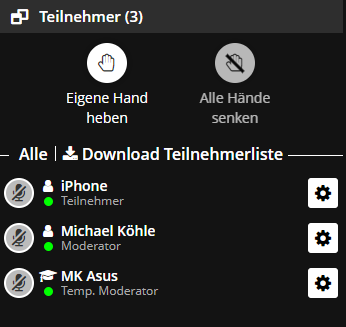 23.01.2022
Weitere Fortbildungsangebote
MEBIS – Tutorial: Videokonferenz | Anleitung für Lehrkräfte - mebis | Infoportal (bayern.de)
ALP Dillingen Themenseite: ALP Dillingen: visavid
ALP Dillingen eSessions: ALP Dillingen: eSession
ALP Dillingen Selbstlernkurse: ALP Dillingen: Selbstlernkurse
Tipp: Zusätzlich viel selber ausprobieren!
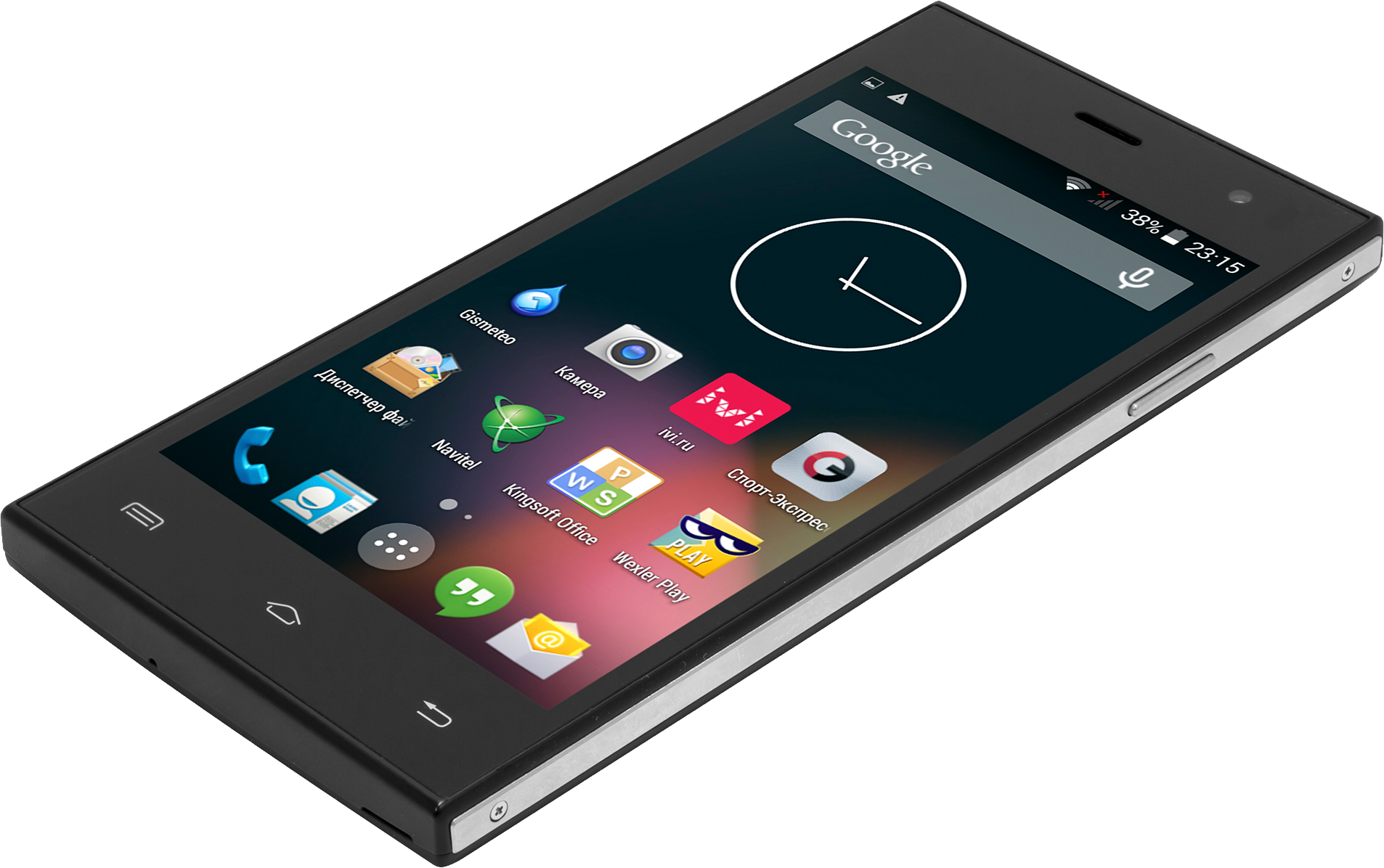 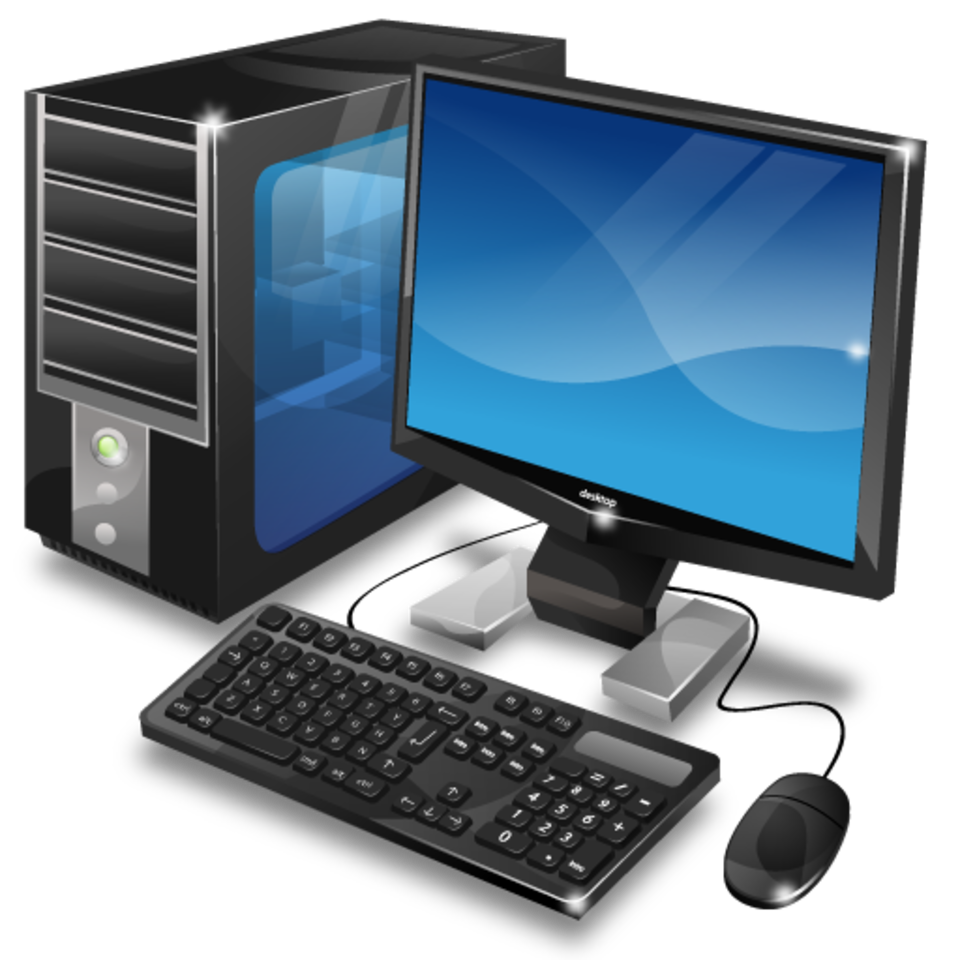 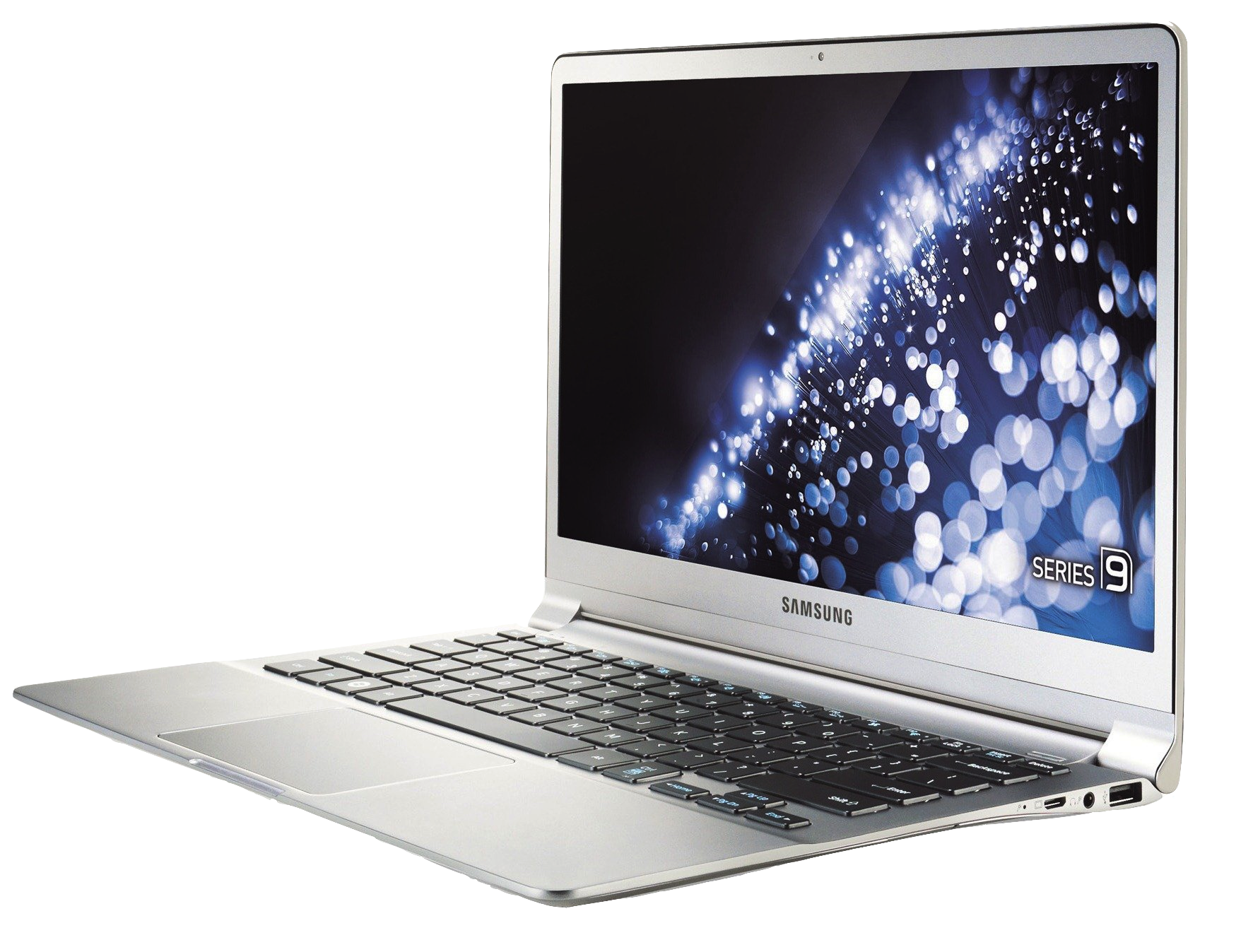 "Dieses Foto" von Unbekannter Autor ist lizenziert gemäß CC BY-NC
Teilnehmer
"Dieses Foto" von Unbekannter Autor ist lizenziert gemäß CC BY-NC
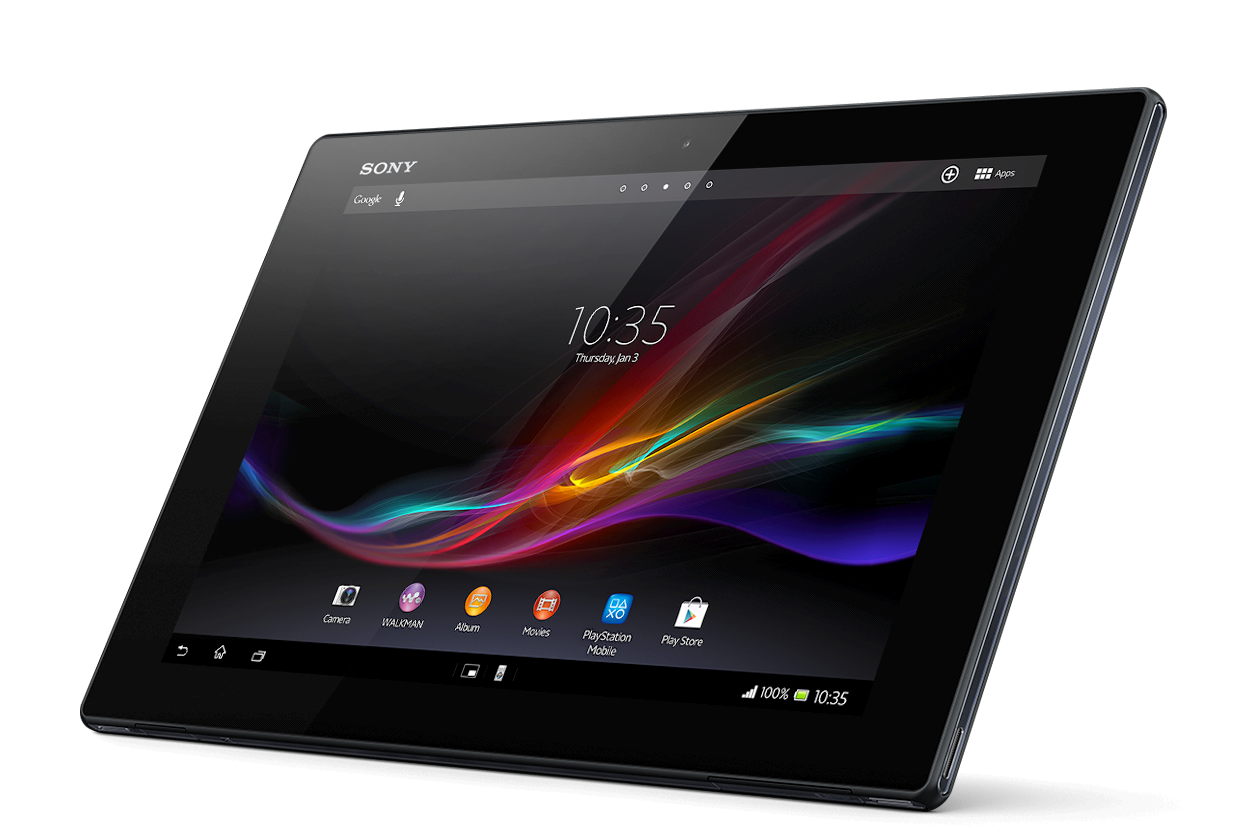 Teilnehmer
"Dieses Foto" von Unbekannter Autor ist lizenziert gemäß CC BY-NC
"Dieses Foto" von Unbekannter Autor ist lizenziert gemäß CC BY-NC-ND
Moderator
Teilnehmer
23.01.2022
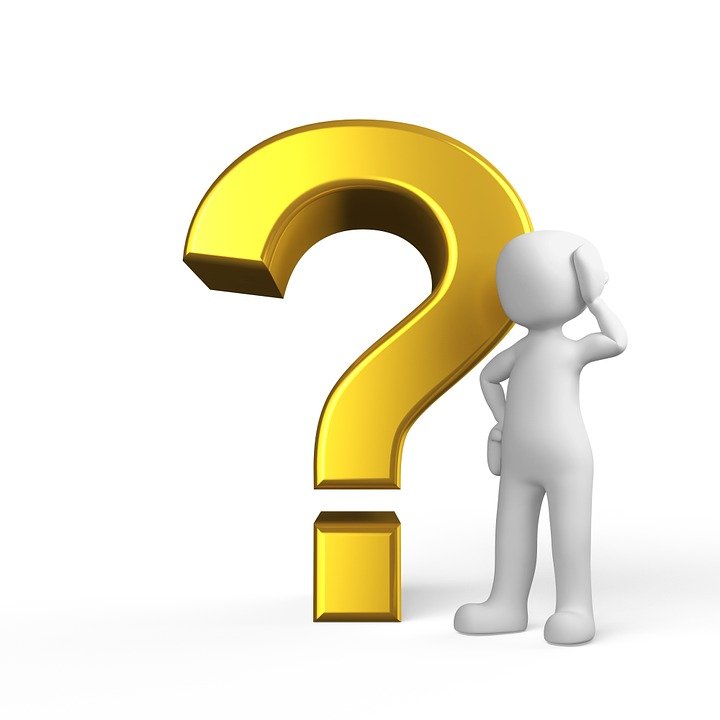 Vielen Dank 
für Ihre Aufmerksamkeit!
Fragen?
Die TN – Bescheinigung und die Präsentation als PDF - Datei erhalten Sie per E-Mail
23.01.2022